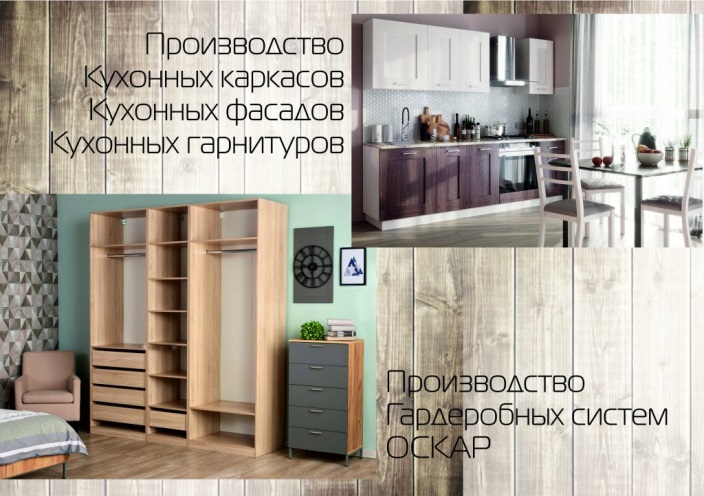 Республиканский ЦЗН
Удмуртская Республика
КЕЙС ЦЗН 
Ульяновской области
«Массовый подбор работников для градообразующего предприятия»
ООО «Новая мебельная фабрика» - осуществляет масштабный проект, который реализуется в рамках присвоения городу Глазову статуса ТОСЭР — территории опережающего социально-экономического развития. 
Статус резидента ТОСЭР позволил новой мебельной фабрике не только сделать продукцию конкурентоспособнее, но и повысить заработную плату своим работникам. 
Средний размер заработной платы на новой мебельной фабрике сегодня 37 тысяч рублей. 
Внедрено бережливое производство. Все оборудование с ЧПУ. Работа в две смены. Стажировка на рабочем месте.
Карьерный рост комфортные условия. Молодой, энергичный, амбициозный коллектив.
РЕШЕНИЕ
Задача требующая решения:  за месяц увеличить численность работников на 100 человек по рабочим профессиям: станочники деревообрабатывающих станков, облицовщик деталей мебели, укладчик-упаковщик, слесарь–сантехник, транспортировщик, шлифовщик,  столяр и др.
Решение задачи:
Закрепление карьерного консультанта за определенным работодателем.
Работа с резюме на портале «Работа в России», сети SkillsNet, hh.ru.
Проведение собеседований с соискателями в целях содействия работодателям в поиске подходящих работников
сотрудничество с региональным ВОГ по подбору кандидатов на вакансии из числа инвалидов 
Организация  реферальной программы «Приведи друга и заработай на этом!».
Работа с военкоматами по информированию граждан прошедших службу в армии.
Реализации программы повышения мобильности-переезд.
Работа с СУЗами и ВУЗами.
Обучение под заказ работодателя.
Информирование о мерах поддержки работодателей.